LINE FOLLOWER
Subtitle
RANGKAIAN DASAR LINE FOLLOWER
Terdiri dari 3 bagian :
Sensor Photodioda
Rangkaian Comparator
Rangkaian Driver Motor
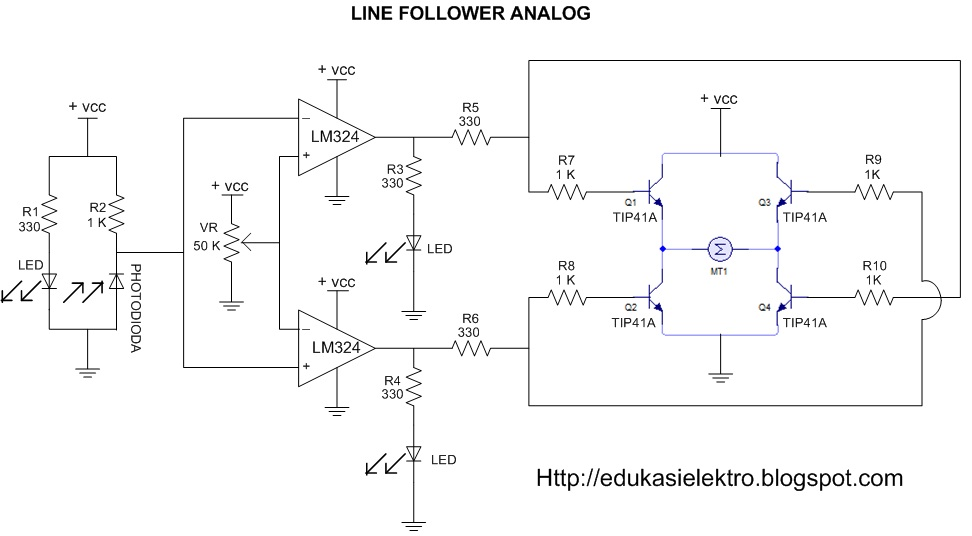 SENSOR PHOTODIODA
Rangkaian sensor photodiode berfungsi untuk membedakan antara warna hitam dan putih
Perbedaan antara hitam dan putih berdasarkan tegangan output yang masuk ke komparator
COMPARATOR
Rangkaian komporator berfungsi membandingkan tegangan dari sensor photo diode. Keluaran komparator akan menjadi masukan bagi rangkaian driver motor yang mengontrol perputaran motor
DRIVER MOTOR
Rangkaian driver motor berfungsi mengatur perputaran motor berdasarkan input dari komparator
Rangkaian lain
SELEMAT MENGERJAKAN